Problem Posing dalam Pembelajaran Matematika
Dr. Tatik Retno Murniasih, S.Si., M.Pd.
PENGERTIAN
Problem posing mempunyai tiga pengertian, yaitu: 
Problem posing adalah perumusan soal sederhana atau perumusan ulang soal yg ada dg beberapa perubahan agar lebih sederhana dan dpt dipahami dlm rangka memecahkan soal yg rumit (problem posing sbg salah satu langkah problem solving). 
Problem posing adalah perumusan soal yg berkaitan dg syarat-syarat pd soal yg telah dipecahkan dlm rangka mencari alternatif pemecahan lain (sama dg mengkaji kembali langkah problem solving yg telah dilakukan). 
Problem posing adalah merumuskan atau membuat soal dari situasi yg diberikan. (Silver  dlm Sutiarso: 2000)
PENGERTIAN
Problem posing mrpk istilah dlm Bhs Inggris, sbg padanan katanya digunakan istilah “merumuskan masalah (soal)” atau “membuat masalah (soal)”. (Suryanto dlm Sutiarso: 2000) 
Problem posing diartikan sbg membangun atau membentuk permasalahan. Pembelajaran dg pendekatan problem posing ini pd intinya adalah meminta siswa utk mengajukan soal atau masalah (Tim penelitian tindakan matematika 2003:2)
Berdasarkan uraian-uraian yg telah dikemukakan di atas, maka dirumuskan pengertian problem posing adalah perumusan atau pembuatan masalah/soal sendiri oleh siswa berdasarkan stimulus yg diberikan.
Jenis Problem Posing
Problem posing bebas, siswa diberikan kesempatan yg seluas-luasnya utk mengajukan soal sesuai dg apa yg dikehendaki . Siswa dpt menggunakan fenomena dlm kehidupan sehari-hari sbg acuan utk mengajukan soal
Problem posing semi terstruktur siswa diberikan situasi atau informasi terbuka. Kemudian siswa diminta utk mengajukan soal dg mengkaitkan informasi itu dg pengetahuan yg sudah dimilikinya.
Problem posing terstruktur, siswa diberi soal atau penyelesaian soal tersebut, kemudian berdasarkan hal tersebut siswa diminta utk mengajukan soal baru.
Menurut Silver dlm Silver dan Cai (1996:292) pengajuan soal (problem posing) diaplikasikan pd 3 bentuk aktivitas kognitif matematika yg berbeda, yaitu :
1. Pengajuan pre-solusi (presolution posing) yaitu seorang siswa membuat soal dari situasi yg diadakan.
2. Pengajuan didalam solusi (within-solution posing), yaitu seorang siswa merumuskan ulang soal seperti yang telah diselesaikan.
3. Pengajuan setelah solusi (post solution posing), yaitu seorang siswa memodifikasi tujuan atau kondisi soal yg sudah diselesaikan untuk membuat soal yg baru
presolution posing
Contoh 1 (membuat soal berdasarkan gambar, situasi atau informasi yang diberikan) :Gambar berikut menunjukkan waktu acara TV favorit dari seluruh siswa kelas V SD Cerdas Cendekia.Beberapa soal yang mungkin disusun siswa adalah sebagai berikut.
Berapa persen siswa yang menyukai kartun?
Berapakah perbandingan banyaknya siswa yang menyukai berita dan olahraga?
Tuliskan perbandingan antara siswa yang menyukai sinetron dibandingkan siswa keseluruhan.
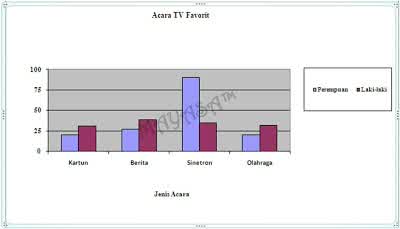 presolution posing
Contoh 2 (membuat soal berdasarkan situasi yang diberikan) :Buatlah soal berdasarkan informasi berikut ini. Ali bermaksud membeli sebuah buku seharga Rp.10.000,00, tetapi hanya mempunyai Rp.6.000,00 

Soal-soal yang mungkin disusun siswa adalah sebagai berikut:
Apakah Ali mempunyai cukup uang untuk membeli buku itu?
Berapa rupiah lagi yang dibutuhkan Ali agar ia dapat membeli buku itu
Within atau Postsolution
Contoh 1 ( Pembuatan atau formulasi soal yang sedang diselesaikan)

Sebanyak 20.000 gallon air diisikan ke kolam renang dengan kecepatan tetap. Setelah 4 jam pengisian, isi kolam renang tersebut menjadi 1/8 –nya. Jika sebelum pengisian kolam tersebut telah terisi seperempatnya, berapakah kecepatan aliran air tersebut?
Post Solution Posing
Contoh 1 ( Siswa memodifikasi atau merevisi tujuan atau kondisi soal yang telah diselesaikan untuk menghasilkan soal – soal baru yang lebih menantang )

Luas Persegi Panjang dengan panjang 2 m dan lebar 4 m adalah 8 m2.

Soal – soal yang dapat disusun adalah ?
Langkah-langkah Problem Posing Yuhasriati dalam Zahra (2007: 6)
Adanya kegiatan perumusan soal yang dibuat oleh setiap siswa setelah selesai pembahasan suatu materi.
Guru terlebih dahulu memberi contoh tentang cara membuat soal dan memberikan beberapa situasi (informasi) yang berkenaan dengan materi pembelajaran yang sudah disajikan. 
Selanjutnya berdasarkan situasi tersebut siswa diminta untuk membuat soal yang berkaitan dengan situasi tersebut dan diminta untuk menyelesaikan soal mereka sendiri.
Contoh Langkah-langkah Pembelajaran Problem Posing
Guru menyampaikan tujuan pembelajaran
Guru membentuk kelompok yang beranggota 4-5 orang yg heterogen, baik kemampuan maupun jenis kelamin.
Guru membagi materi yg berbeda untuk dirangkum, namun masih dalam konsep yg sama.
Guru meminta masing-masing siswa membuat 2 soal dari materi yang telah dibagikan tersebut pd lembar problem posing I.
Siswa berdiskusi kelompok utk mencari penyelesaian dari soal yg telah dibuat pd lembar problem posing I tsb.
6. 	Masing-masing kelompok menuliskan satu atau dua soal yang tidak bisa diselesaikan oleh kelompok ke dlm lembar problem posing II dan ditukarkan pada kelompok lain secara berurutan atau zig-zag, aturannya terserah pd guru.
7. 	Masing-masing kelompok berdiskusi mencarikan hasil/penyelesaian dari lembar problem posing II. 
8. 	Guru menunjuk satu kelompok untuk mempresentasikan hasil rangkuman yang telah dikerjakan dan membacakan soal yang tidak bisa dipecahkan di kelompoknya. 
9. 	Kelompok lain, sebagai audiensi yang punya hak untuk menyangkal, bertanya dan memberikan masukan, sehingga pembelajaran berlangsung hangat dan guru hanya berperan sebagai moderator.
10.	Guru dan peserta didik membuat kesimpulan. 
11. Guru memberikan tugas rumah.
Kelebihan Model Pembelajaran Problem Posing
Siswa aktif dalam kegiatan pembelajaran
Minat yang positif  terhadap matematika
Membantu siswa untuk melihat permasalahan yang ada sehingga meningkatkan kemampuan menyelesaikan masalah
Memunculkan ide yg kreatif dari dlm mengajukan soal.
Mengetahui proses bagaimana cara siswa memecahkan masalah
Kelemahan Model Pembelajaran Problem Posing
membutuhkan waktu yang lama
Perlu ditunjang oleh buku yang dapat dijadikan pemahaman dalam kegiatan belajar terutama membuat soal.
Kesimpulan
Problem Posing merupakan suatu model pembelajaran yang menekankan pada kegiatan merumuskan masalah untuk membina siswa sehingga dapat meningkatkan kemampuannya dalam menyelesaikan masalah.
Belajar dengan Problem Posing mengandung arti bahwa siswa diajar untuk membuat masalah sendiri sesuai dengan situasi yang ada. Persoalan seperti ini tidak mudah bagi siswa karena dalam membentuk masalah siswa harus memikirkan, menceritakan ide-idenya dalam bentuk masalah sampai kepada taraf pengungkapan melalui kegiatan diskusi secara klasikal.